6
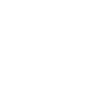 QUE PRIORIZA
Busquem, pois, em primeiro lugar o Reino de Deus e a sua justiça, e todas essas coisas serão acrescentadas a vocês. 
Mateus  6:33, NVI
Phyllip Wendala
Nossas prioridades revelam quem nós realmente somos.
escolhas revelamo que amamos.
A vida é feita de escolhas.
O que decidiremos será baseado em nossa escala de valores.
prioridade é aquilo que decidimos que vem em primeiro lugar.
Como e onde escolhemos gastar nossa saúde, tempo, dinheiro e talento revelam nossa essência.
Deus mede o homem por aquilo que ele coloca em primeiro lugar.
Deus quer que O busquemos não só quando nossa vida vai mal.
1
Cristo põe o pecador em primeiro lugar
2
O pecador põe a si mesmo em primeiro lugar
A tendência natural dos pecadores é colocar a si mesmos em primeiro lugar.
O cristão coloca Cristo em primeiro lugar
3
“Mas buscai primeiro o reino de Deus e a sua justiça, e todas estas coisas vos serão acrescentadas”.
Mateus 6:33
Ser cristão não é simplesmente buscar o reino de Deus, mas buscá-Lo em primeiro lugar.
Aqueles que colocam Cristo no primeiro, no último e no melhor lugar de sua vida são as pessoas mais felizes do mundo.
Colocar Cristo em primeiro lugar significa colocar o próximo em primeiro lugar também
aceite a Jesus agora, do jeito que você está.
Foi por você que Ele morreu, e sabe por quê?
Porque você é amado e cheio de valor.
Ele quer ser a principal pessoa em sua vida.
Está você disposto a tomar uma grande decisão em favor de Cristo?
Você quer colocá-Lo em primeiro lugar em sua vida e experimentar a promessa de que Ele suprirá todas as suas necessidades?
Tire um tempo especial, em um lugar especial, ao início de cada dia, para abrir seu coração a Deus.
Mantenha a mente sensível ao Espírito e escolha um hino especial a cada dia para cantá-lo em seu coração.
Ao final de cada dia, ore de coração aberto e continue sua oração até adormecer, agradecendo e ouvindo a voz de Deus guiando seus próximos passos.